Муниципальное автономное общеобразовательное учреждение  
«Средняя общеобразовательная школа г. Зеленоградска»
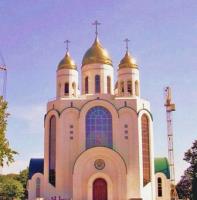 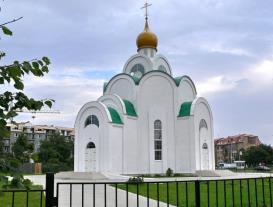 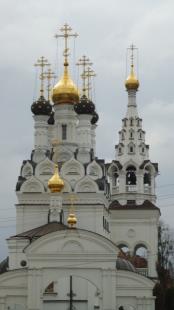 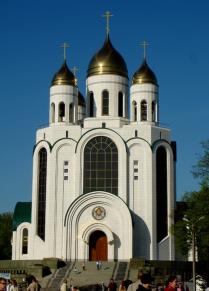 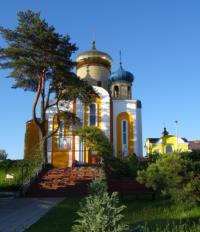 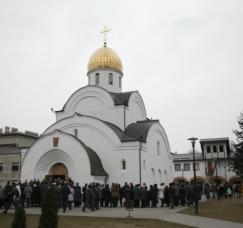 Проект «Православные храмы»
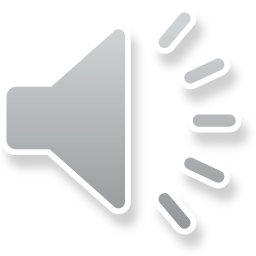 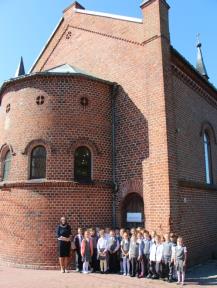 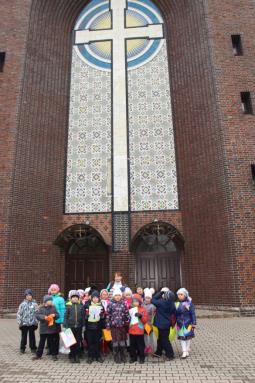 главный эксперт проекта директор МАОУ «СОШ г. Зеленоградска» Иванцова Л.М.
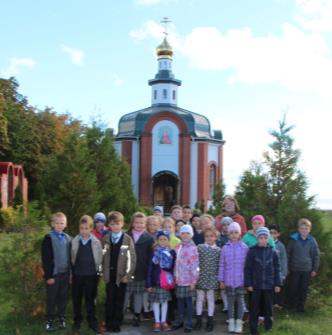 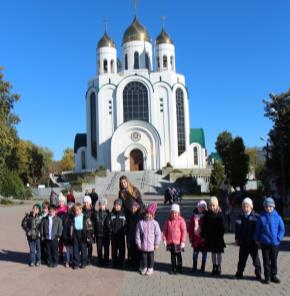 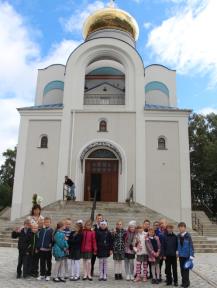 руководители проекта: 
учитель математики Тумилович Л.М.
координатор проектаучитель русского языка и литературы Баданина Н.А.
Цель проекта: 
формирование представления о вере, духовности, религиозной жизни человека, ценности религиозного мировоззрения путем изучения истории православных храмов Калининградской области
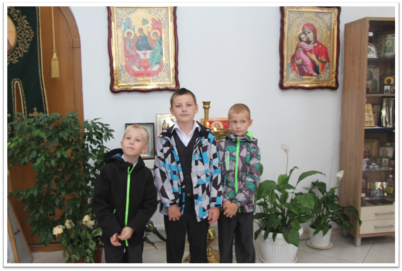 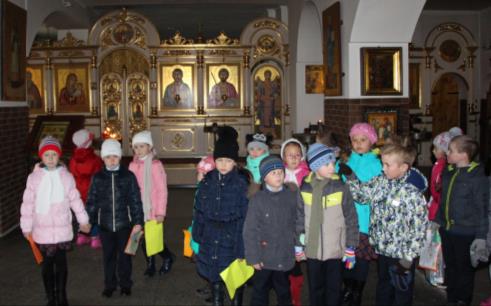 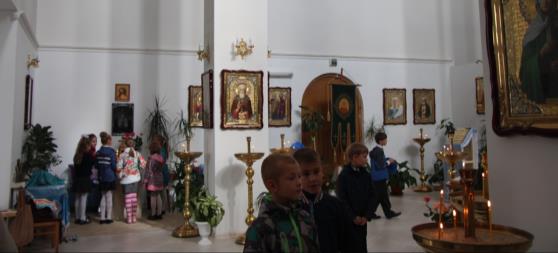 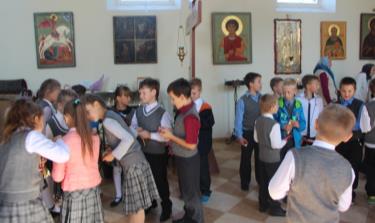 Задачи проекта
знакомство обучающихся с культурно – историческими традициями России на примере истории храмов Калининградской области;
принятие обучающимися базовых национальных ценностей, традиций, воспитание нравственных чувств, убеждений и этического сознания;
формирование эстетических потребностей, ценностей и чувств;
воспитание ценностного отношения к своему национальному языку и культуре
Планируемые результаты
приобретение обучающимися знаний о православных храмах Калининградской области, России, Каунаса;
получение обучающимися опыта позитивного отношения к базовым ценностям культуры; 
создание интерактивной карты православных храмов Калининградской области;
создание презентаций о православных храмах Калининградской области;
получение обучающимися опыта самостоятельного общественного действия (защита проекта);
создание проекта православной  часовни в г. Зеленоградске
Этапы проекта
Подготовительный этап
Знакомство с православными храмами Калининградской области (1-4 классы)
Знакомство с православными храмами России (6-7 классы)
Знакомство с православными храмами Каунаса (10 класс)
Интерактивный проект православной часовни в г. Зеленоградске (10 класса)
Защита проекта (10 класс)
Реализация проекта (1-4, 6 -7, 10 классы)
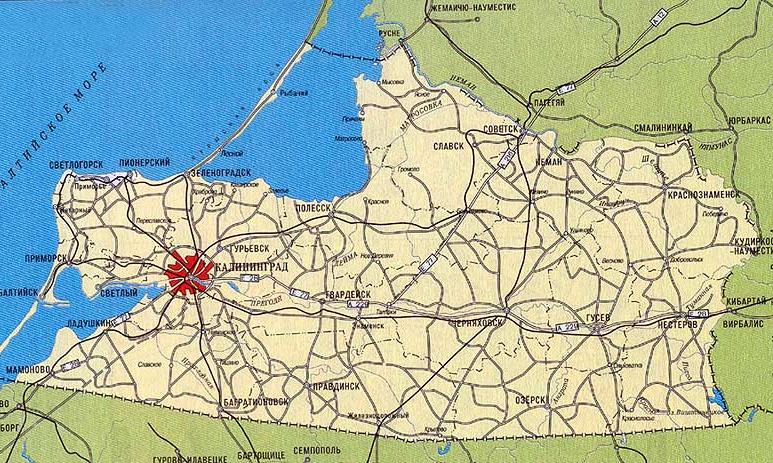 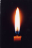 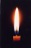 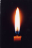 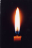 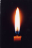 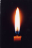 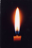 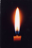 Храм преподобного Сергия Радонежского в пос. Рыбачий
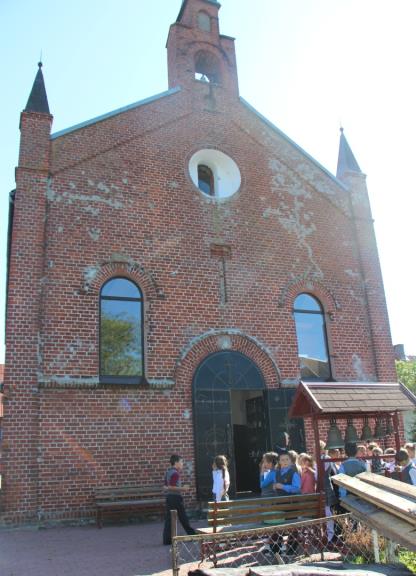 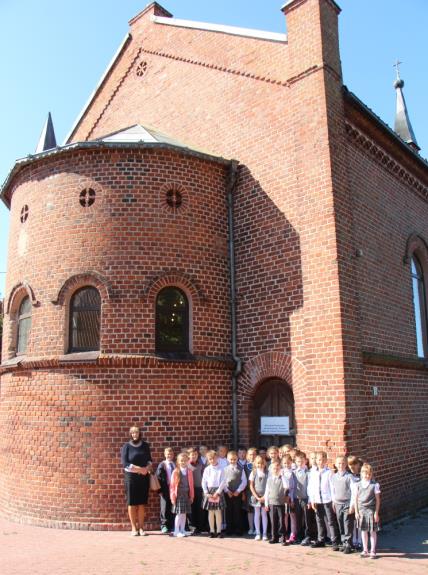 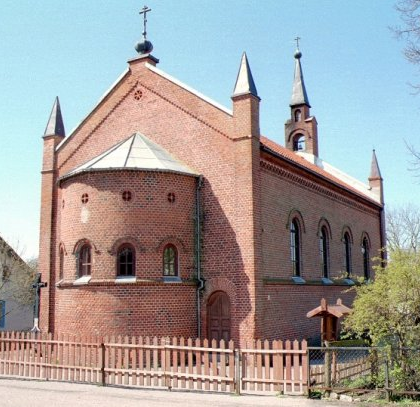 Преподобный Сергий Радонежский
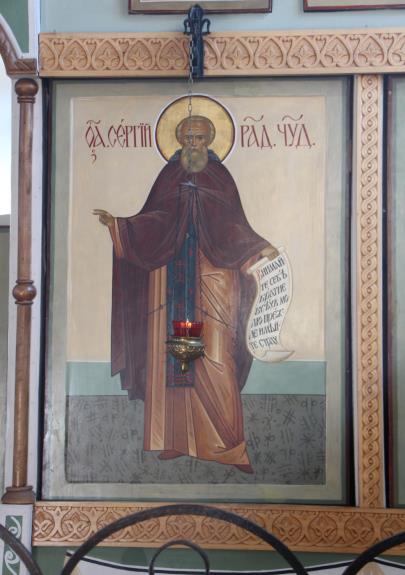 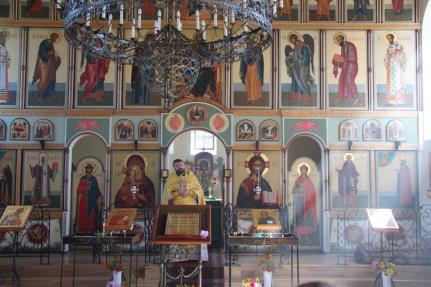 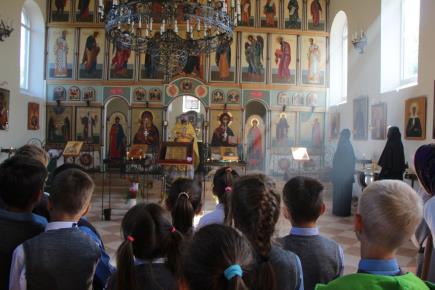 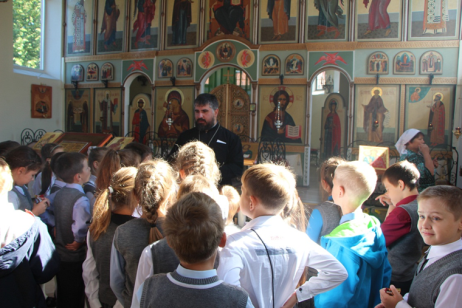 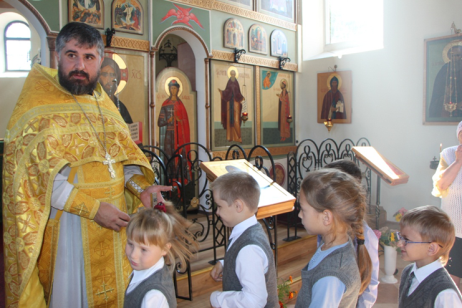 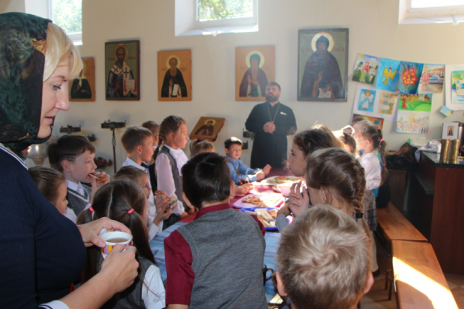 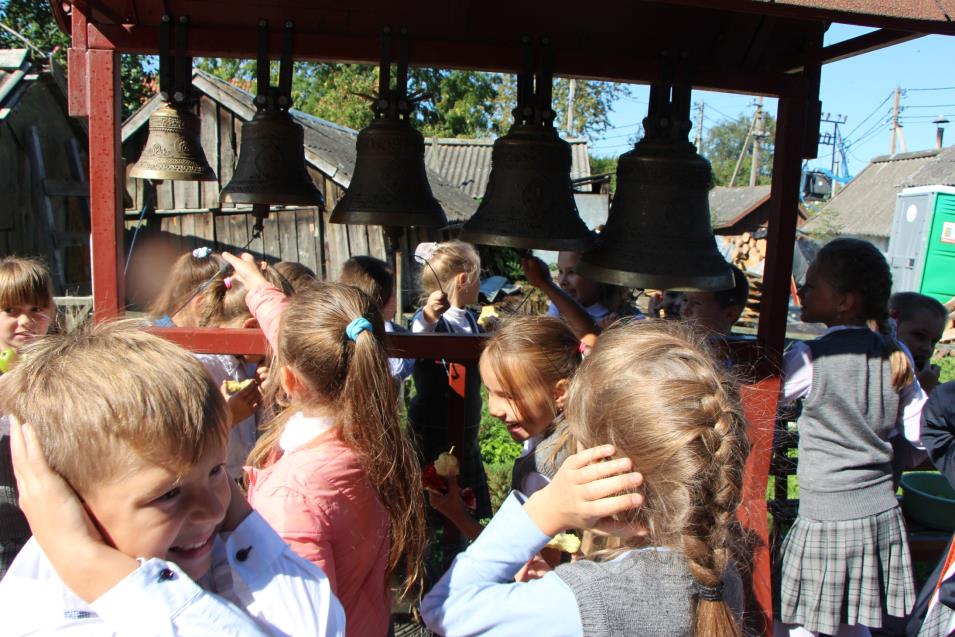 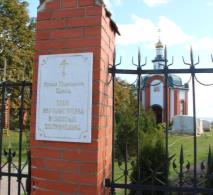 Храм Великомученика Пантелеймона (пос. Лесной)
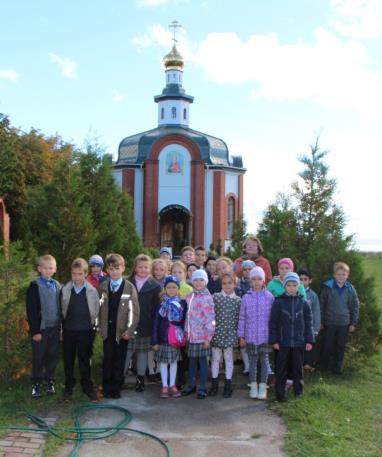 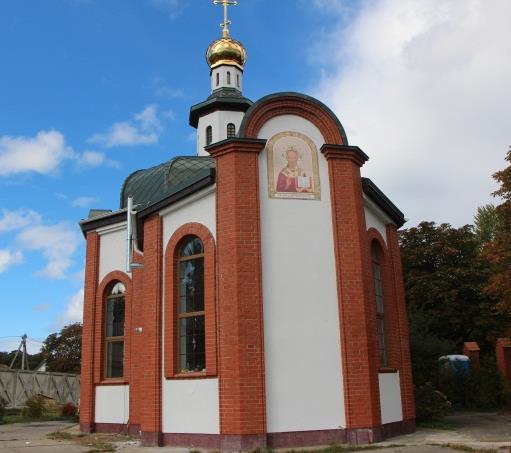 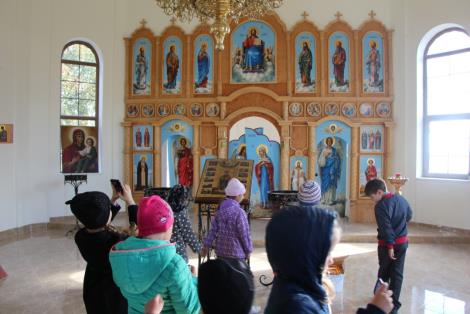 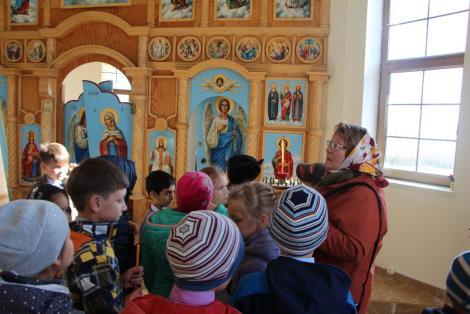 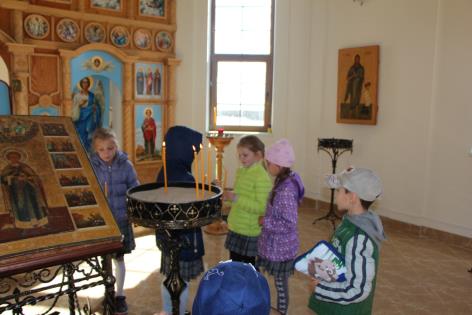 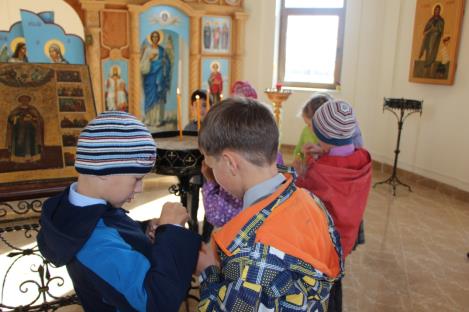 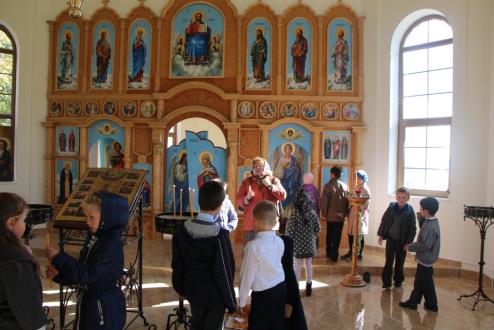 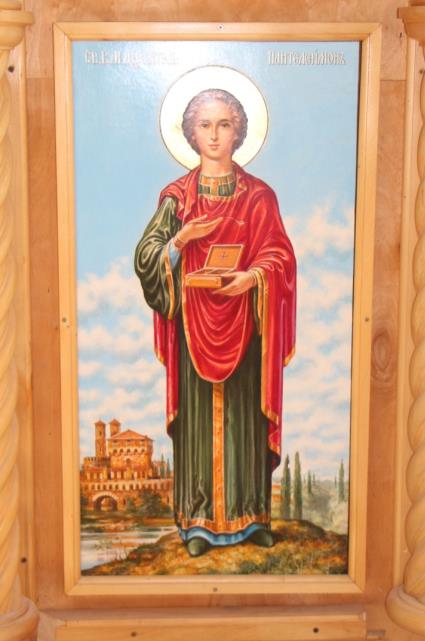 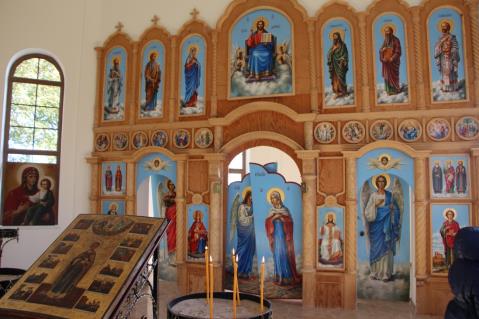 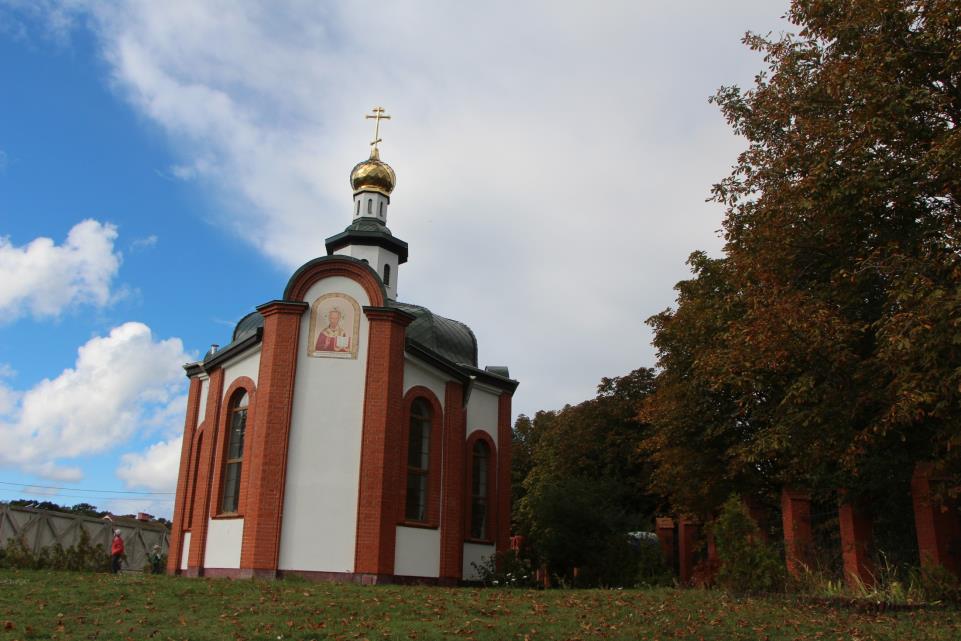 Спасо - Преображенский соборг. Зеленоградск
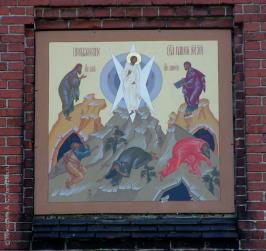 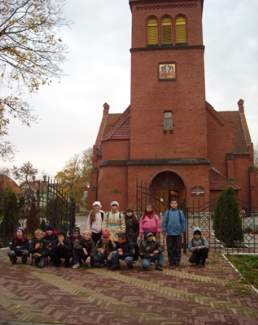 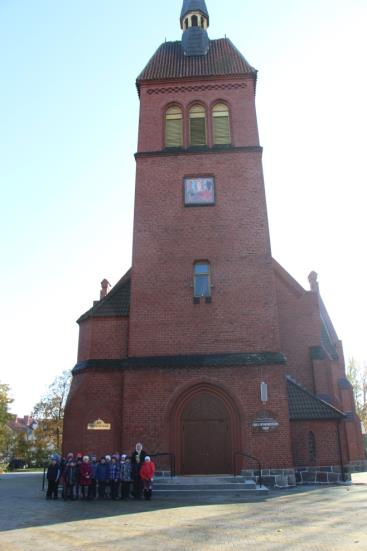 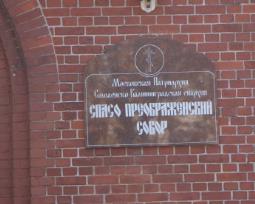 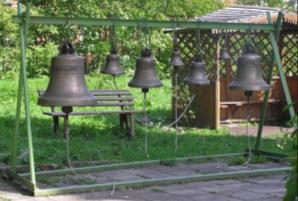 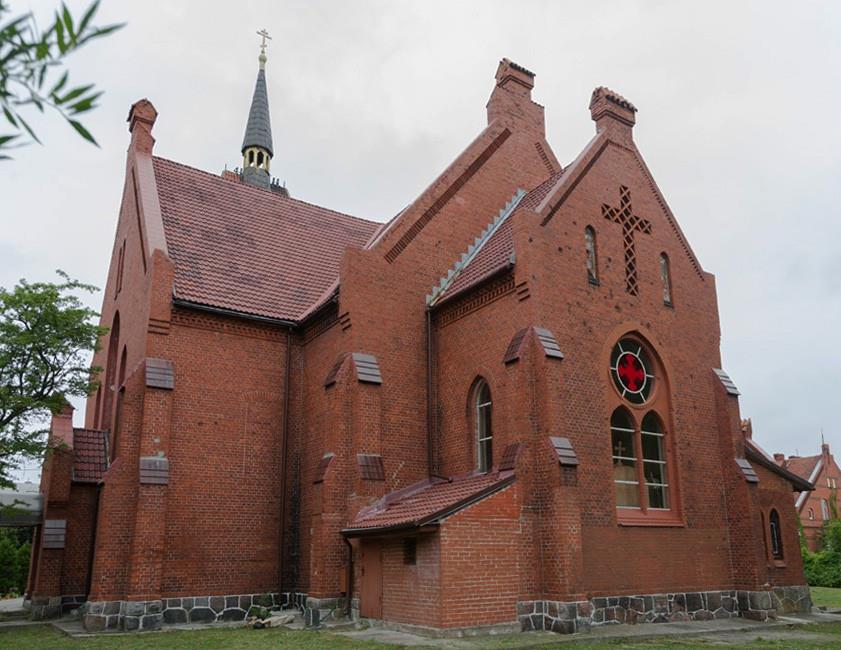 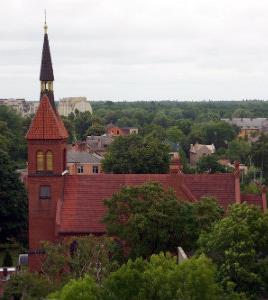 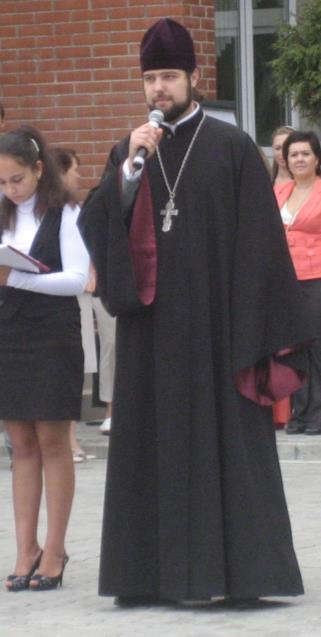 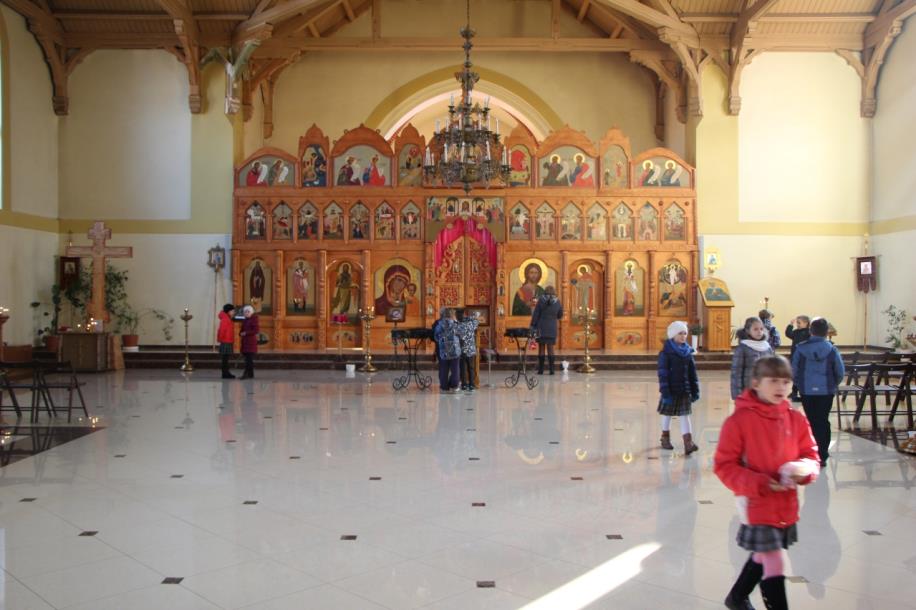 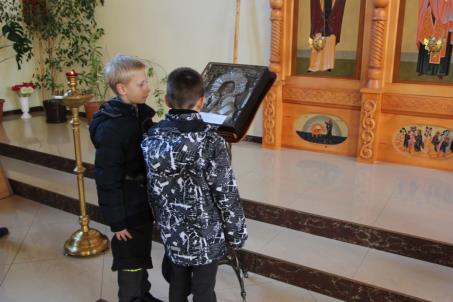 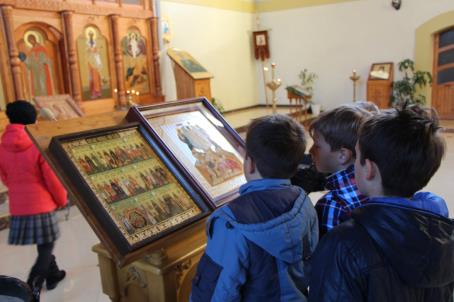 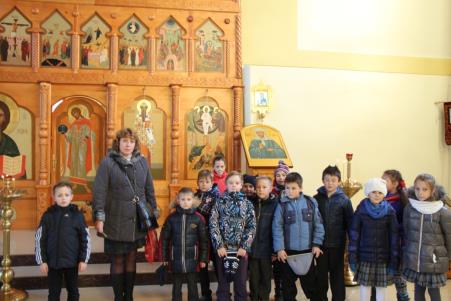 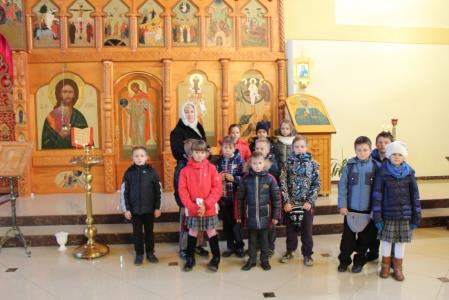 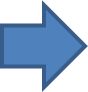 Церковь Андрея Первозванногог. Зеленоградск
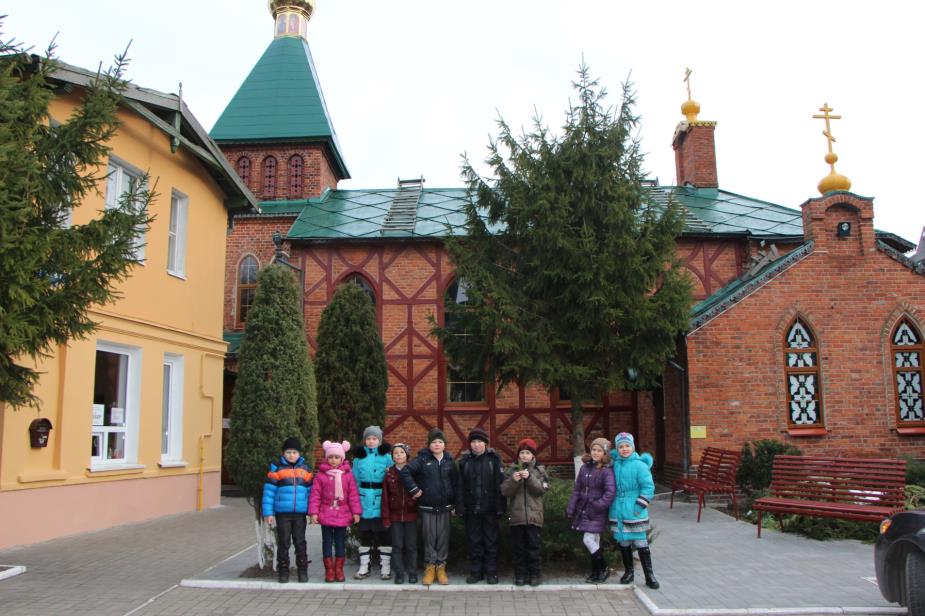 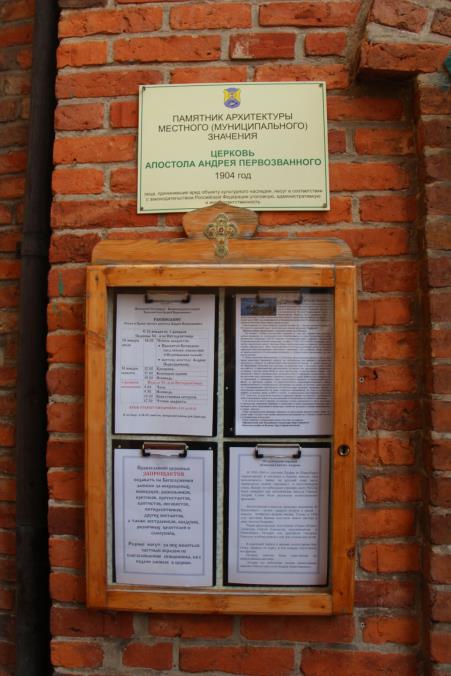 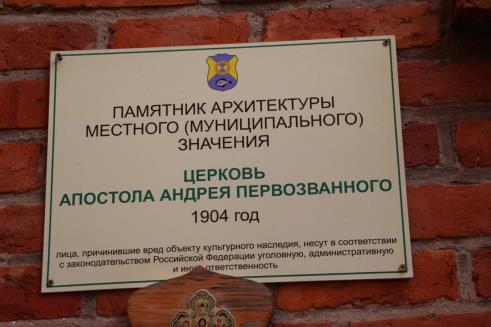 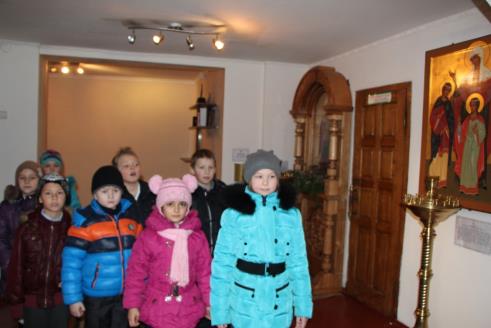 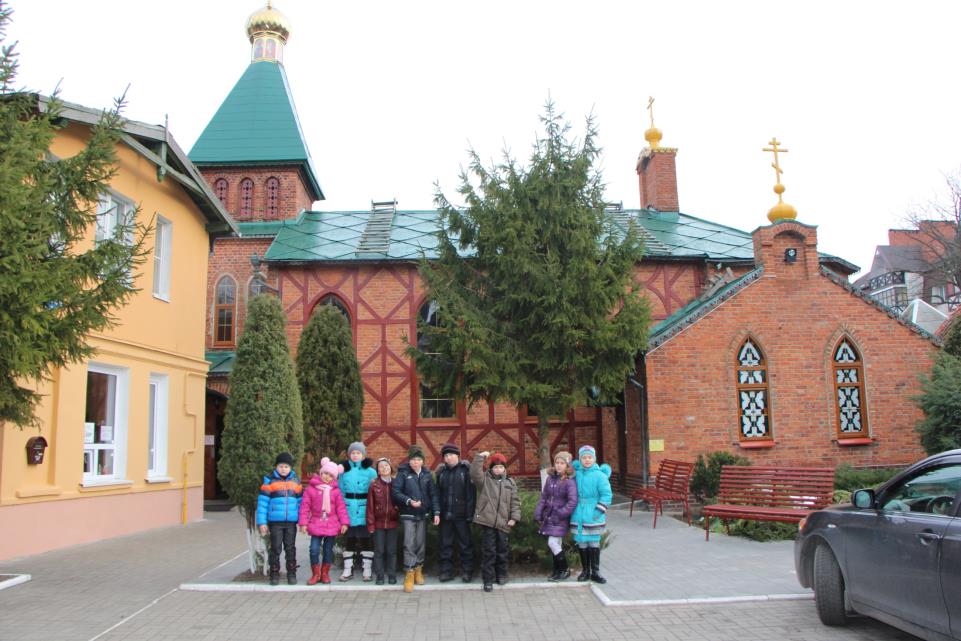 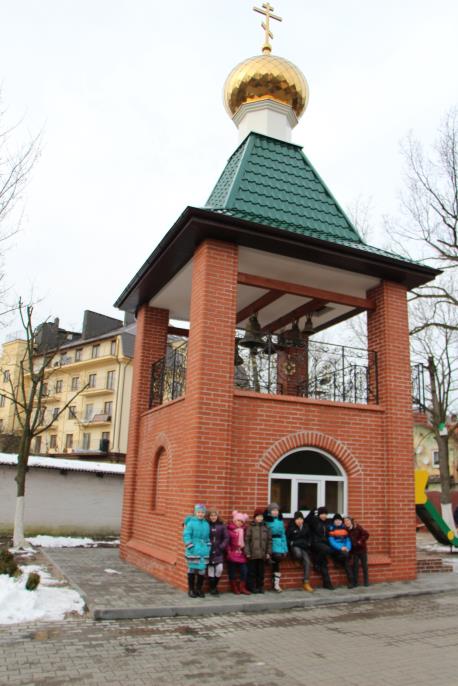 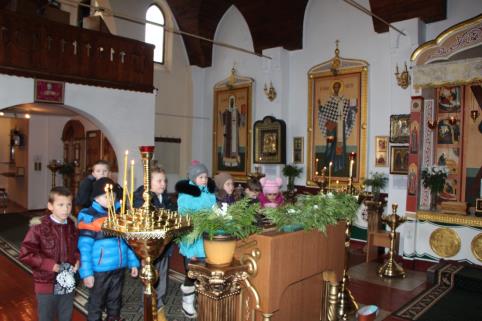 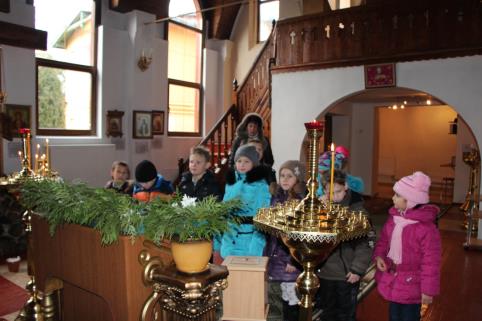 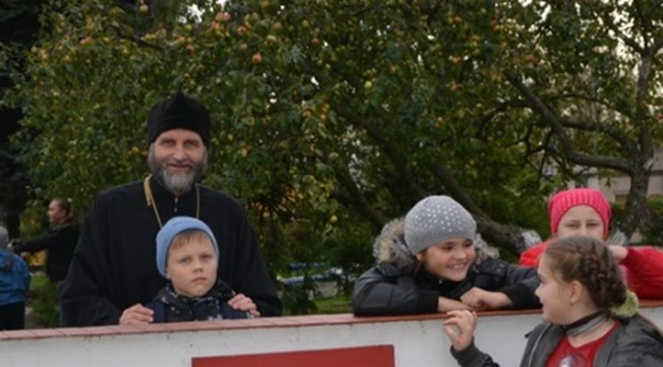 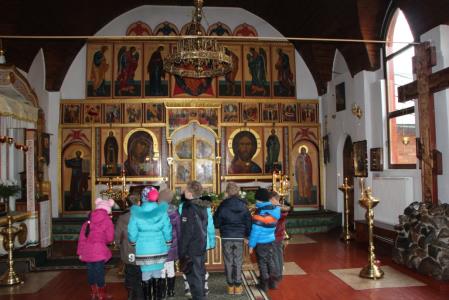 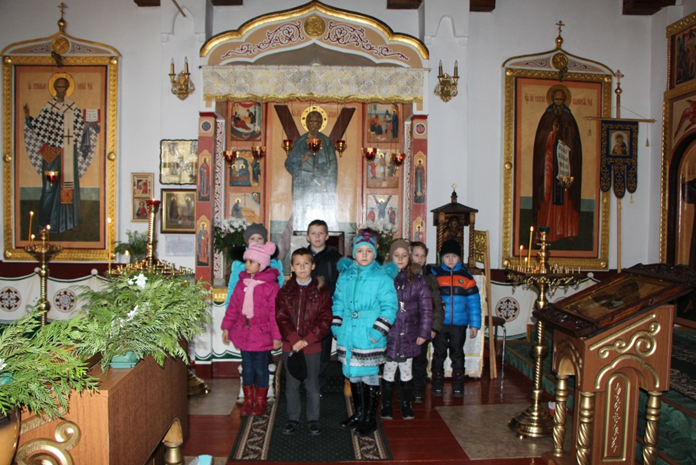 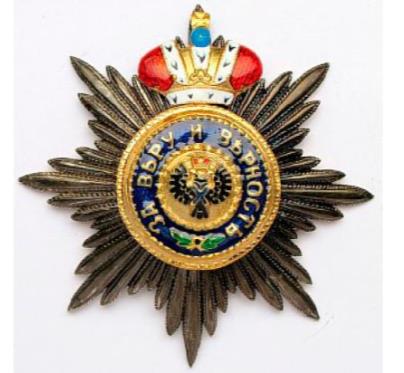 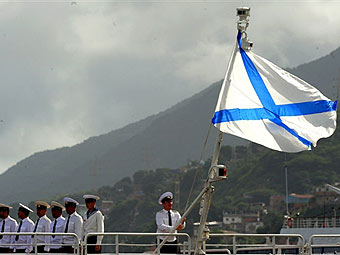 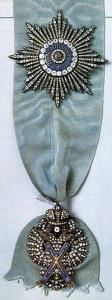 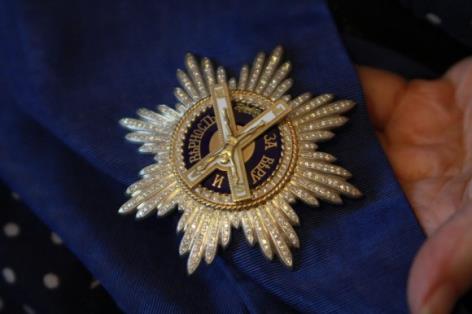 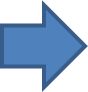 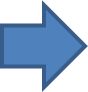 Храм Тихвинской иконы Божьей Материв г. Пионерский
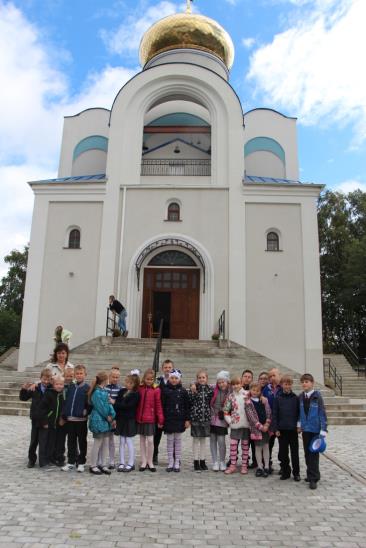 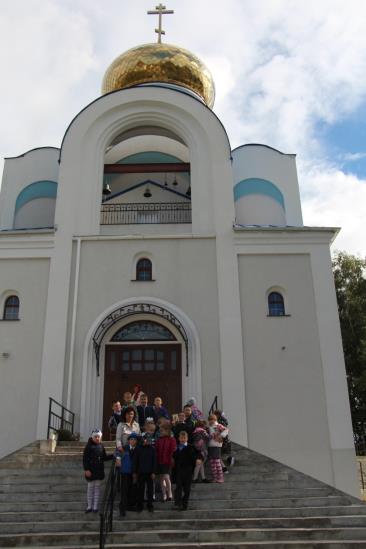 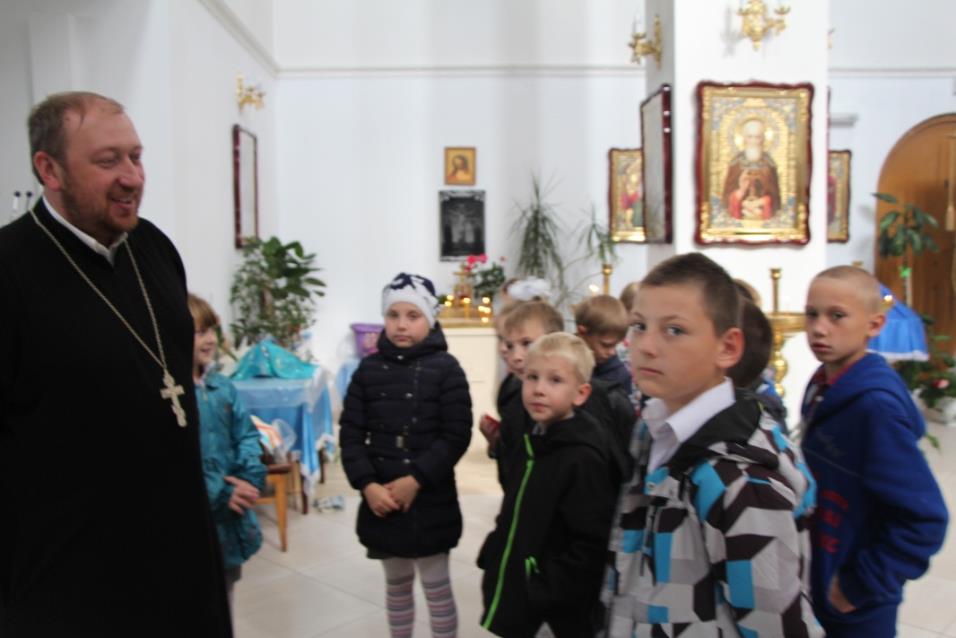 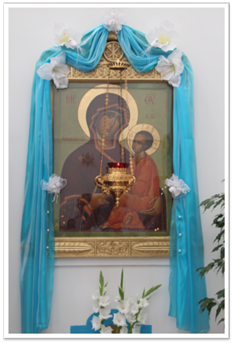 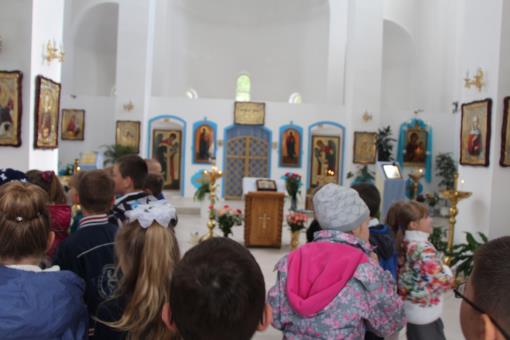 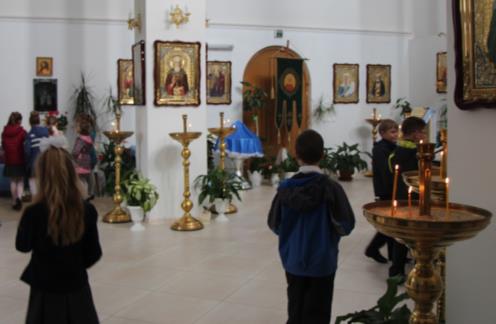 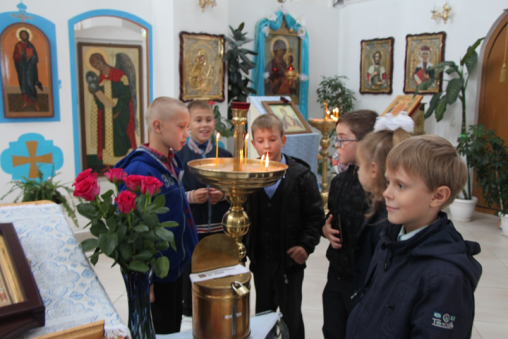 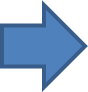 Кафедральный собор Христа Спасителя (г. Калининград)
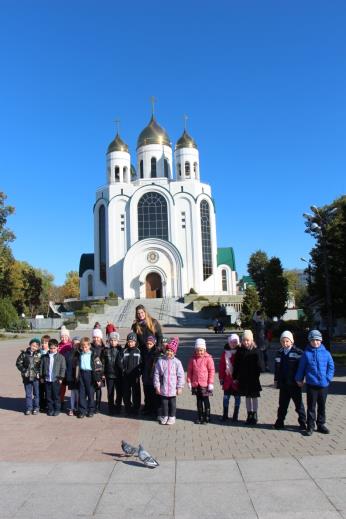 Храм свв. Петра и Февронии
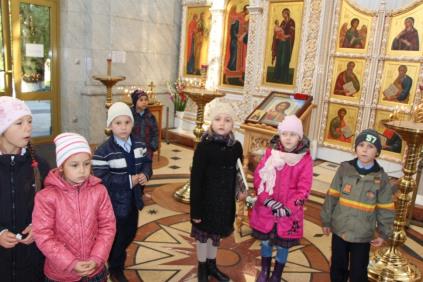 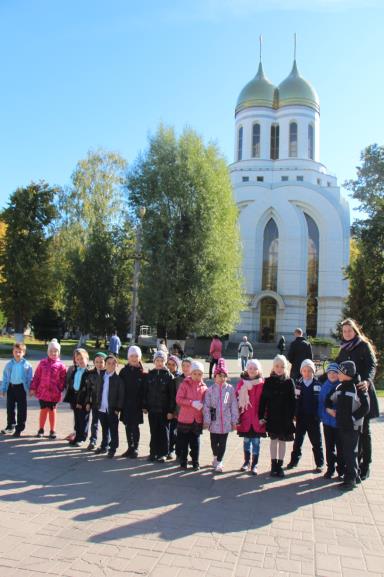 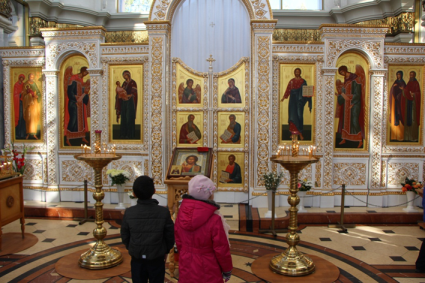 Крестовоздвиженский собор (Калининград)
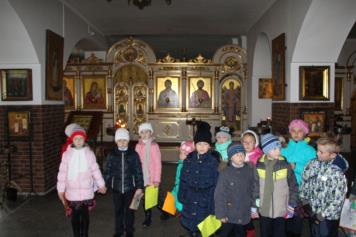 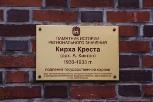 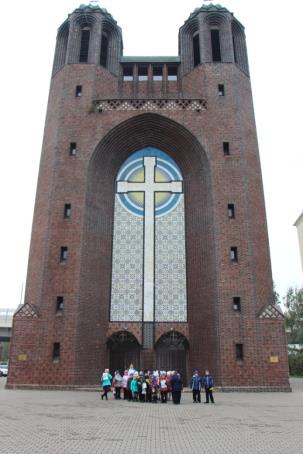 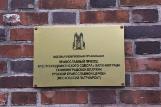 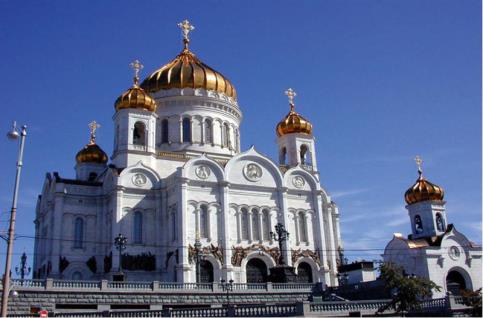 г. Москва
Храм Христа Спасителя
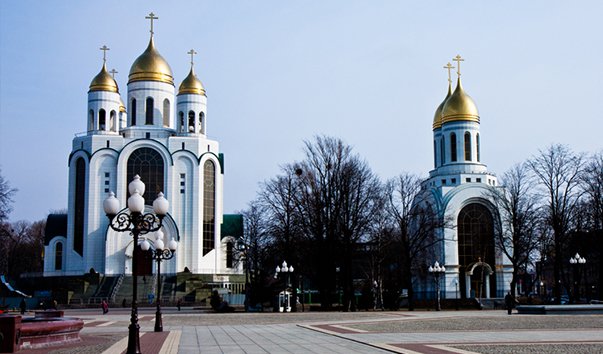 г. Сочи
Храм Нерукотворного Образа 
Христа Спасителя
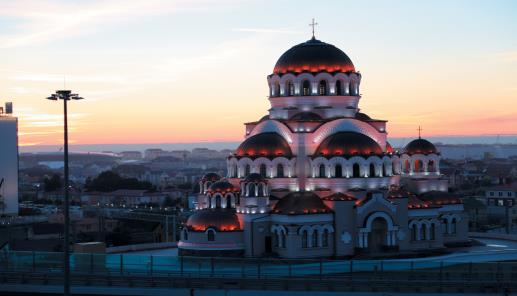 г. Калининград
Кафедральный собор Христа Спасителя
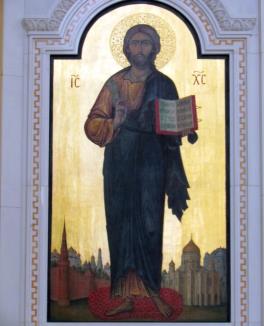 г. Калининград
Кафедральный собор Христа Спасителя
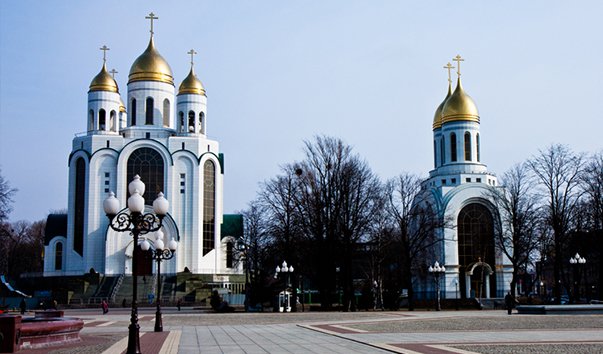 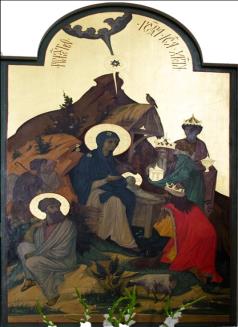 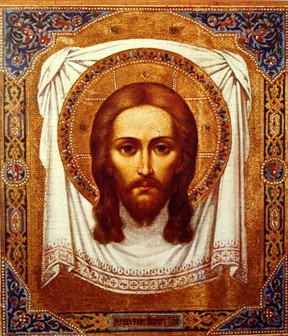 г. Москва
Храм Христа Спасителя
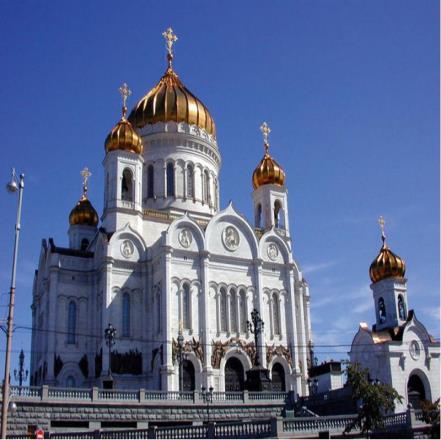 г. Сочи
Храм Нерукотворного Образа Христа Спасителя
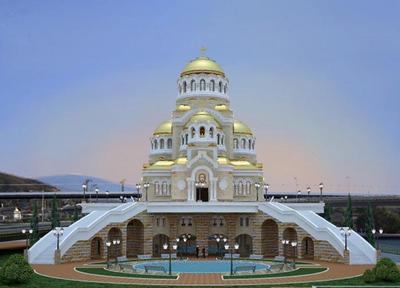 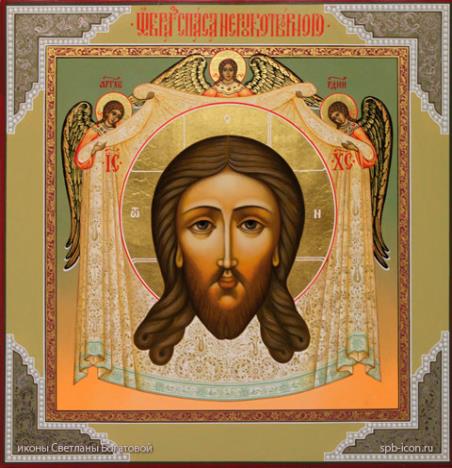 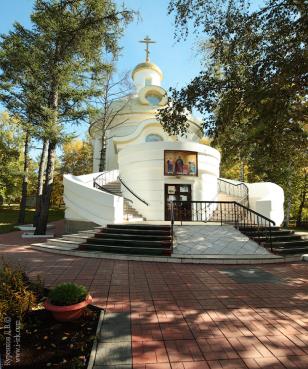 г. Багратионовск
Храм Веры, Надежды, Любови
 и матери их Софии
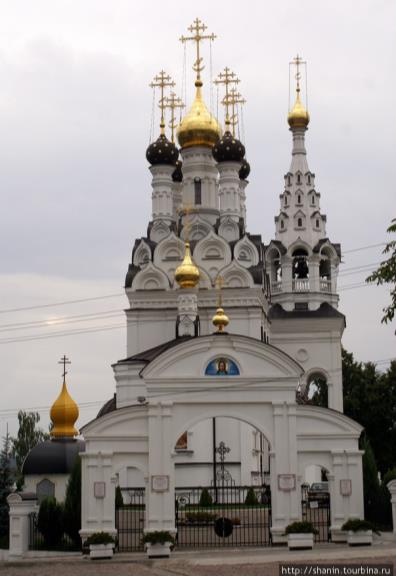 г. Иркутск
Храм Веры, Надежды, Любови и матери их Софии
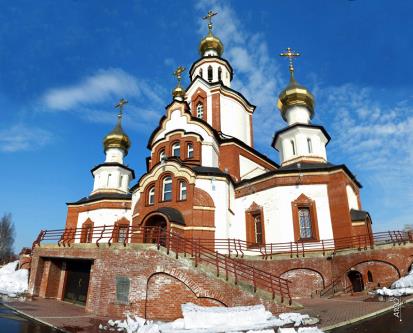 г.  Киров
Храм Веры, Надежды, Любови и матери их Софии
г. Багратионовск
Храм Веры, Надежды, Любови и матери их Софии
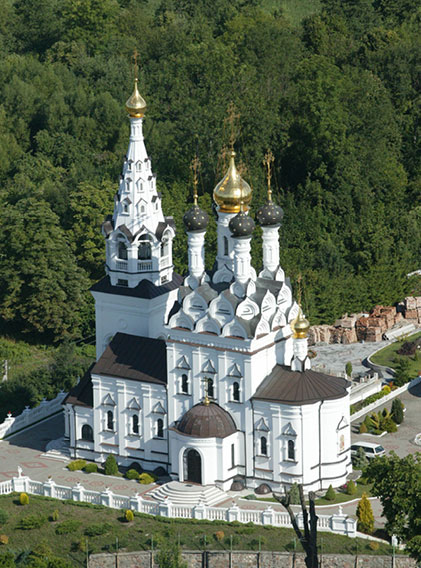 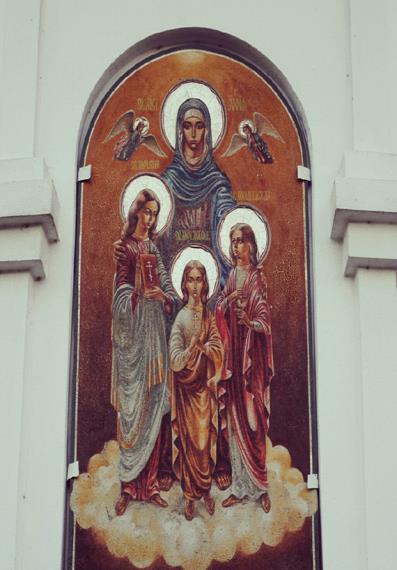 г. Иркутск
Храм Веры, Надежды, Любови и матери их Софии
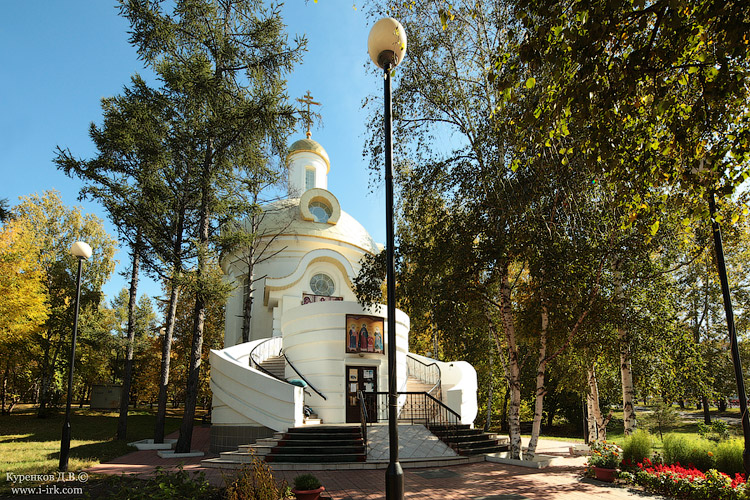 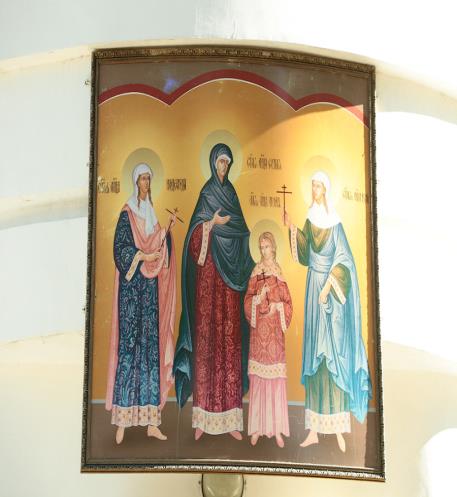 г.  Киров
Храм Веры, Надежды, Любови и матери их Софии
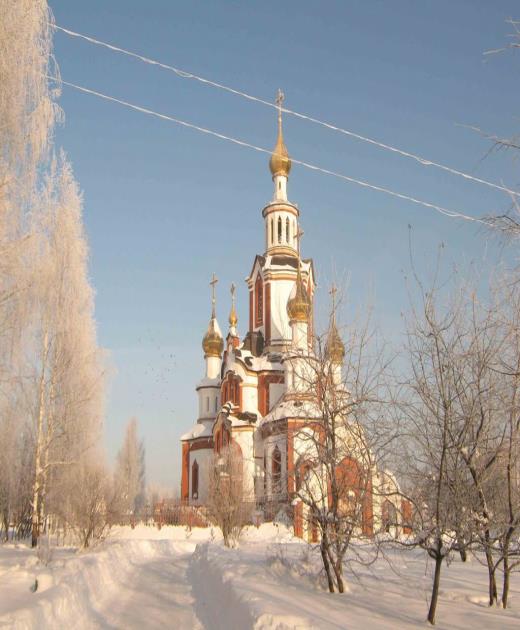 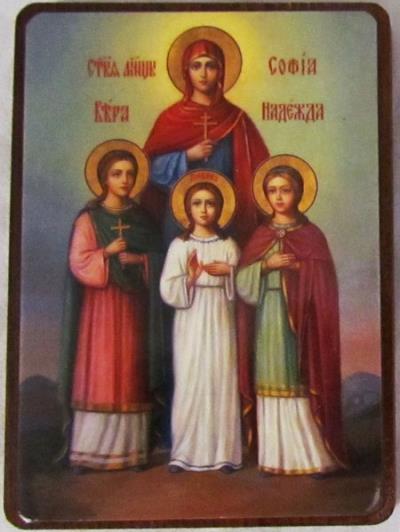 Православные храмы г. Каунас
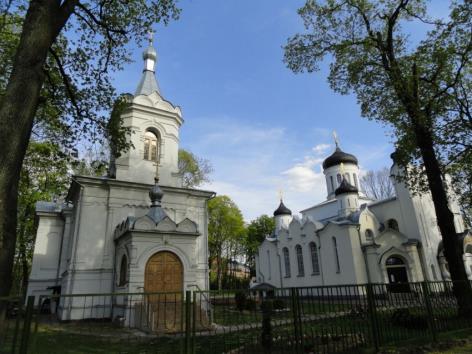 Храм в честь 
Воскресения Христова
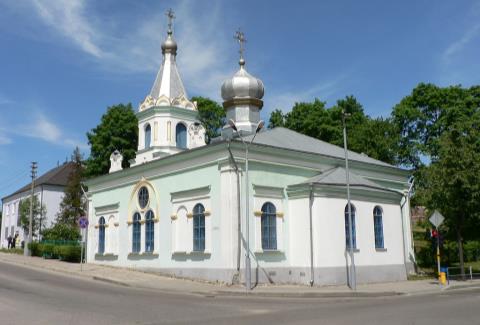 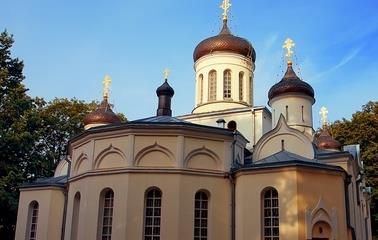 Каунасский Благовещенский
собор
Храм в честь 
Преображения Господня
Каунасский Благовещенский
собор
Недействующие православные храмы
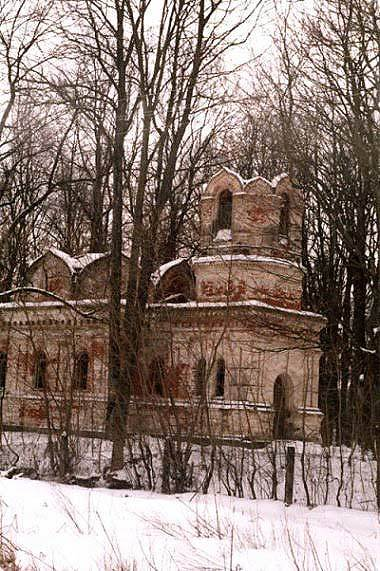 Храм преподобного 
Сергия Радонежского.
Преображения Господня храм
Место для строительства православной часовни в Зеленоградске
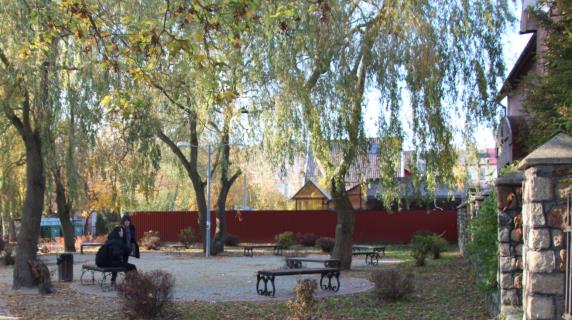 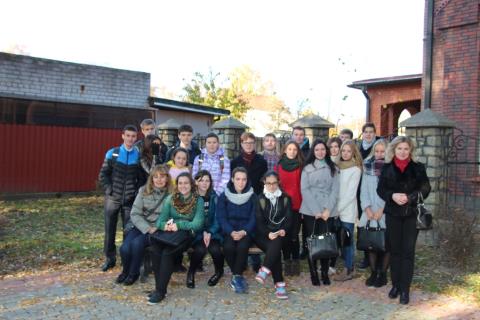 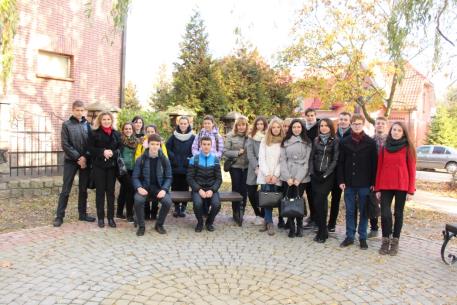 Часо́вня — небольшая христианская постройка культового назначения с иконами, не имеющая особого помещения, где располагается алтарь.
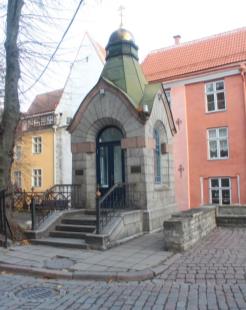 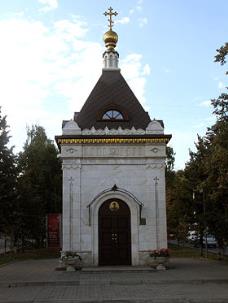 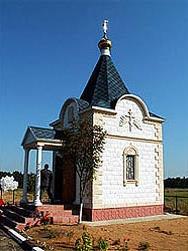 часовня Александра Невского- православная часовня в Барнауле
православная часовне в 
г. Таллин
часовня в честь Смоленской иконы Божией Матери
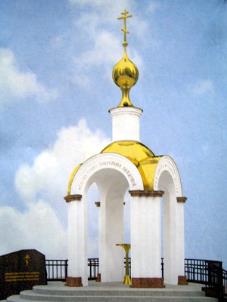 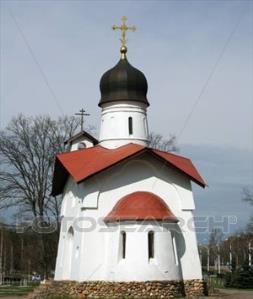 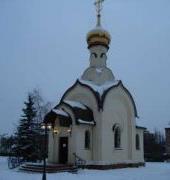 православная часовня в Сыктывкаре
православная часовня в Московской области
православная часовня в Ступино
https://www.tinkercad.com/dashboard/projects/cZPcoF9OVgN-project-1
http://www.5element.biz/calculator/
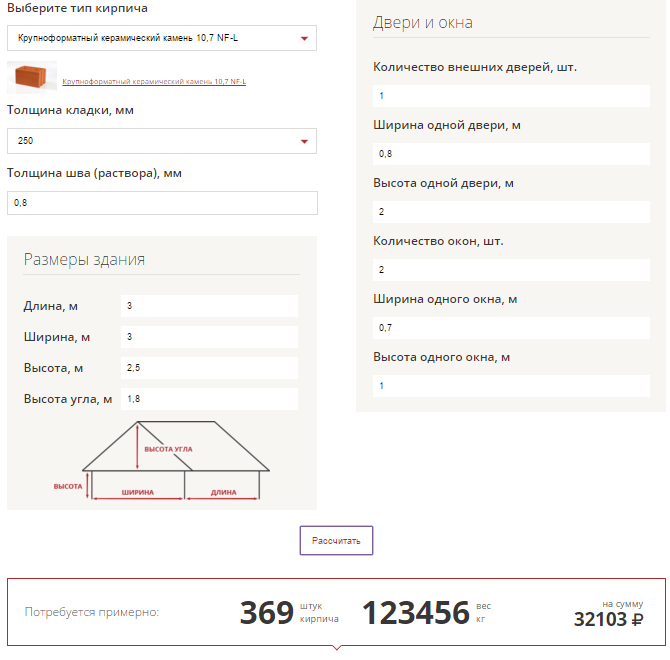 Часовня Устинова Дмитрия
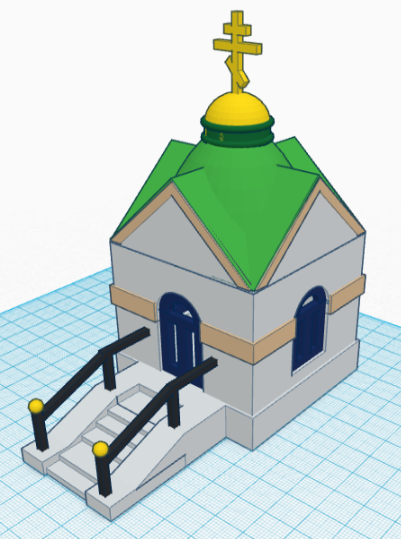 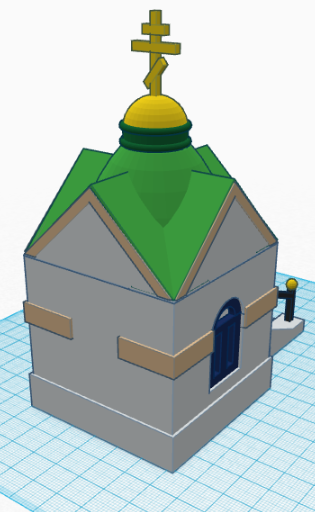